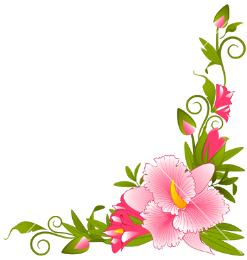 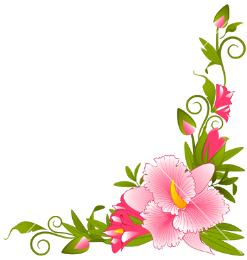 সবাইকে শুভেচ্ছা
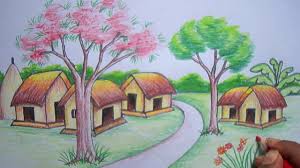 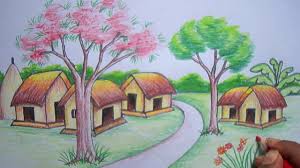 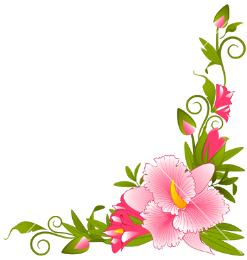 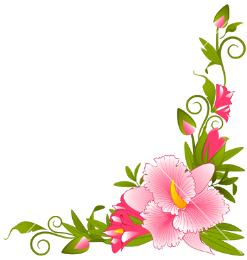 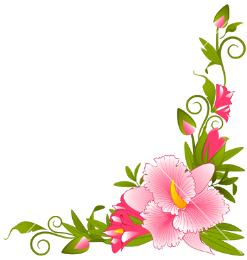 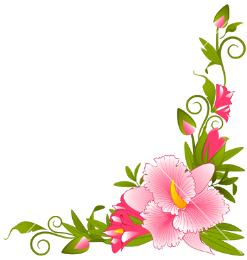 পরিচিতি
বিষয়ঃ সপ্তবর্ণা  
শ্রেণিঃ সপ্তম 
সময়ঃ ৪০ মিনিট
তারিখ: ০২/১০/২০২১ খ্রিষ্টাব্দ
মোঃ নজরুল ইসলাম 
সহকারী শিক্ষক (আইসিটি)
কিসামত হারাটী ডি.এস.আই দাখিল মাদ্রাসা
সদর, লালমনিরহাট
মোবাইল নম্বর: ০১৭১৪৫৫৯৬৪১ 
Email: nazrul693105@gmail.com
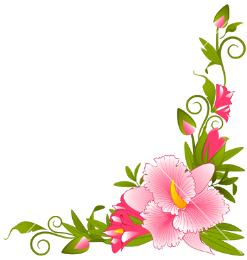 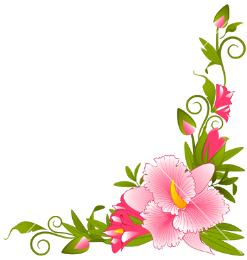 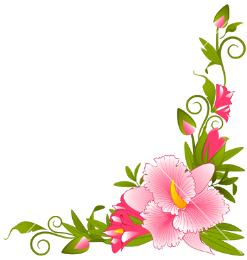 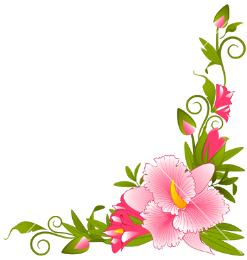 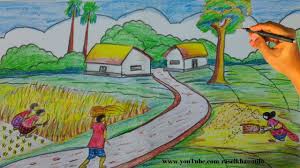 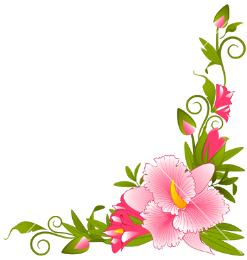 আমরা কি দেখতে পাচ্ছি?
কাগজ, তুলি, রঙ--
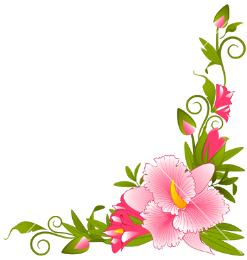 একটি ছবি
ছবিটি তৈরি করতে কী কী জিনিস দরকার  হয়েছে?
ছবির রং
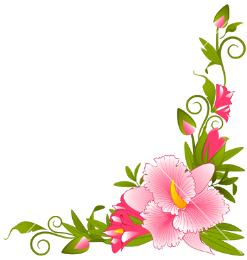 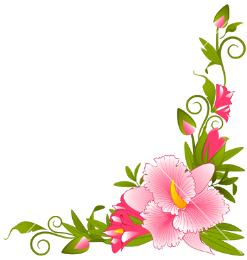 হাশেম খান
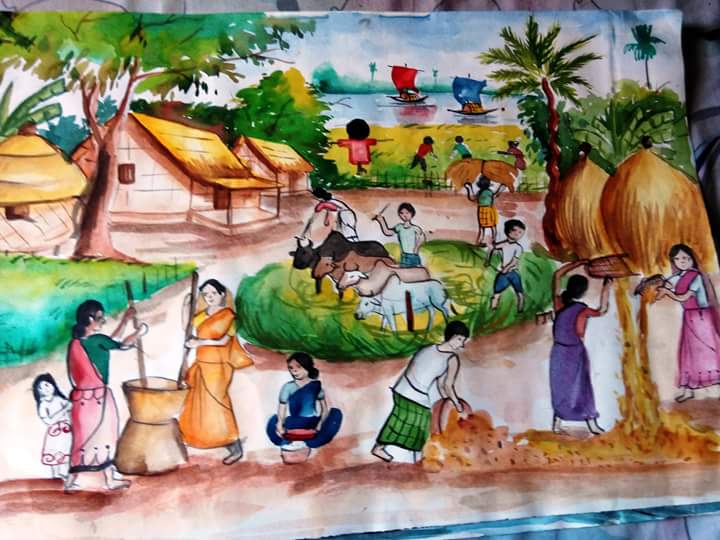 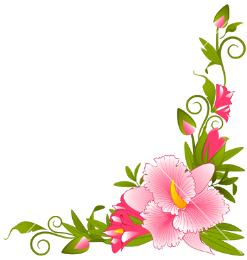 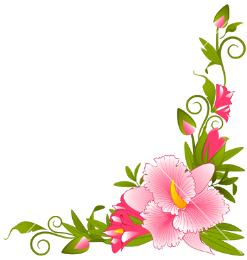 4
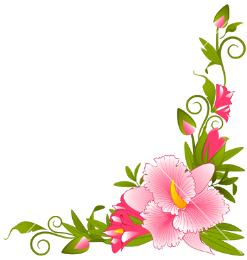 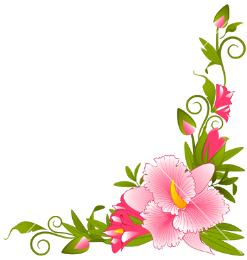 শিখনফল
এ পাঠ শেষে শিক্ষার্থীরা-

1. নির্বাচিত অংশটুকু শুদ্ধ উচ্চারণে পড়তে পারবে।
2. নতুন শব্দগুলোর অর্থসহ বাক্য গঠন করতে পারবে।   
3.  গল্পটির ভাবার্থ বিশ্লেষণ করতে পারবে।
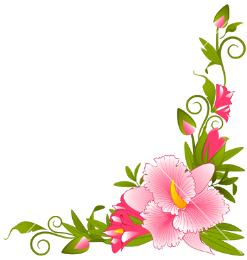 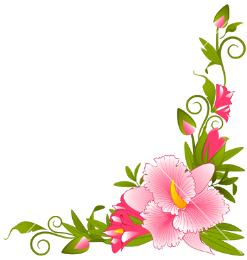 10/3/2021
5
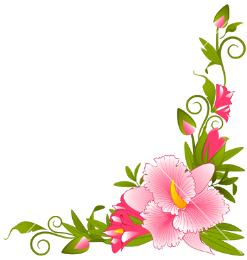 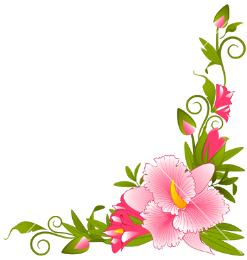 সরব পাঠ
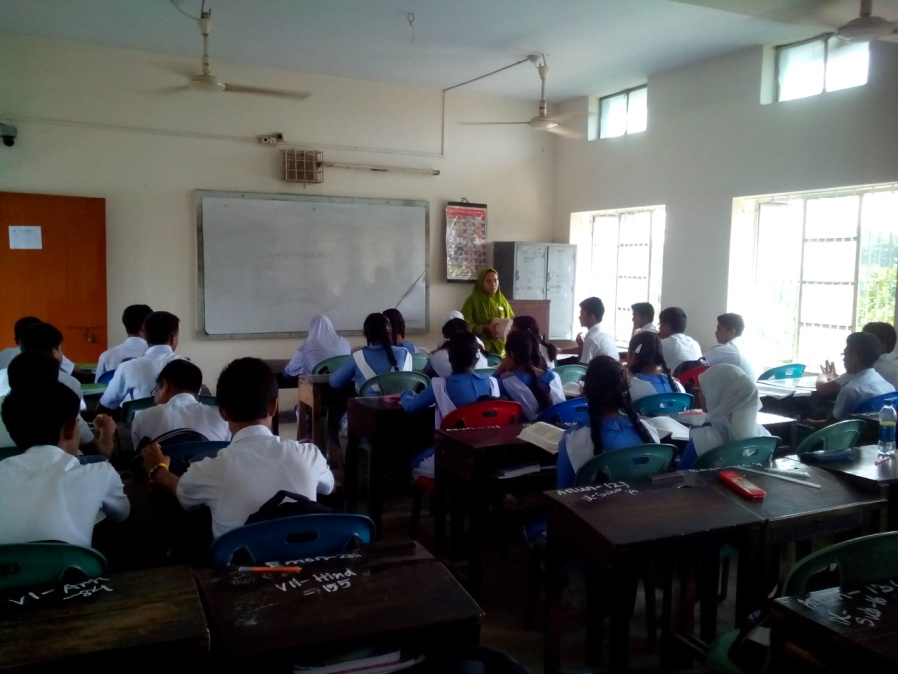 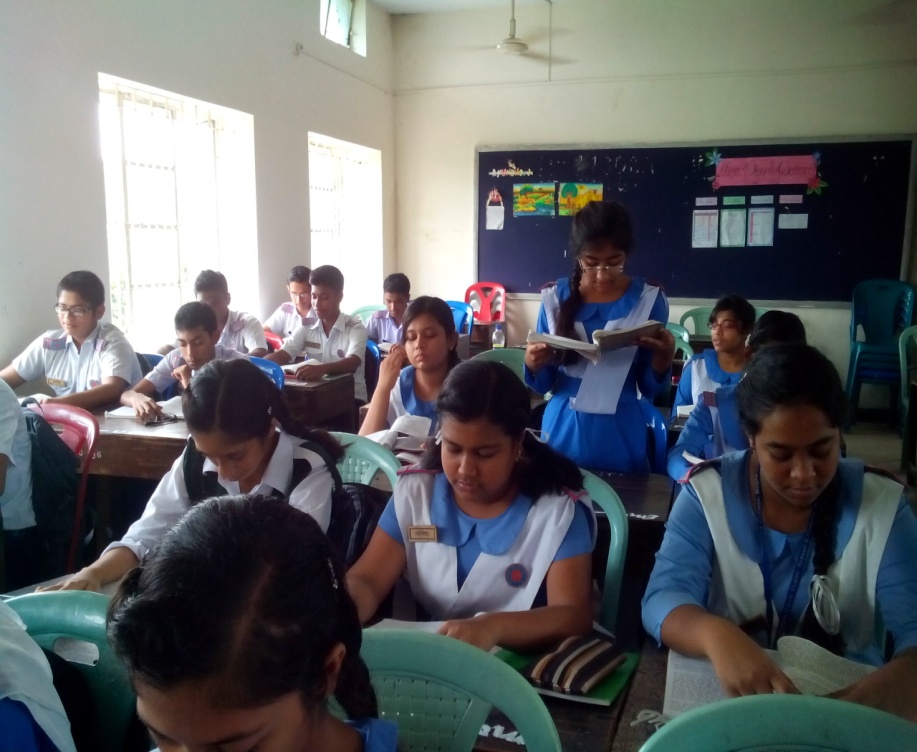 আদর্শ পাঠ
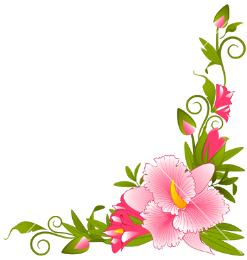 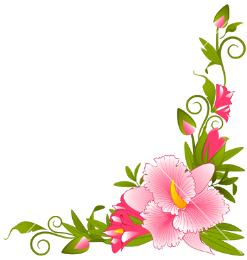 10/3/2021
6
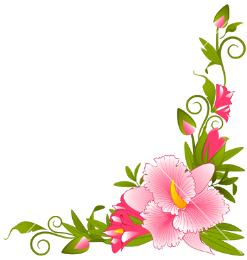 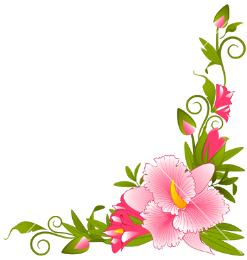 এসো আজকের পাঠের নতুন শব্দার্থসমূহ শিখে নেই
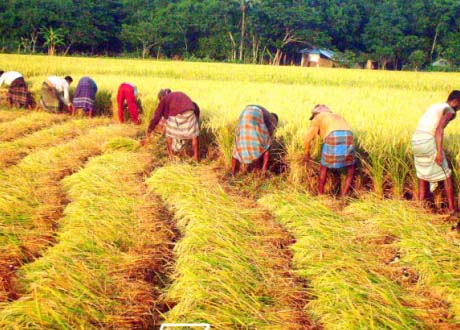 গেরুয়া
মেটে
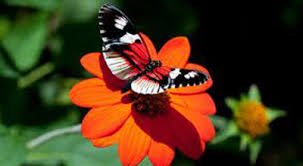 বাহার
শোভা
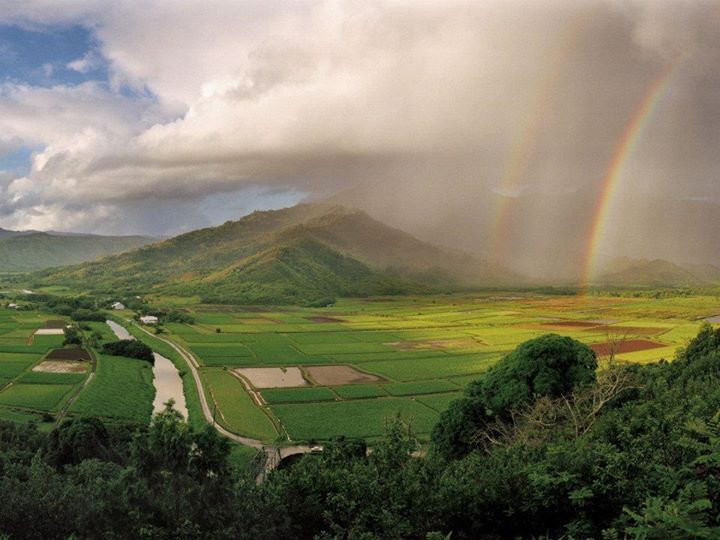 নিসর্গ
প্রকৃতি
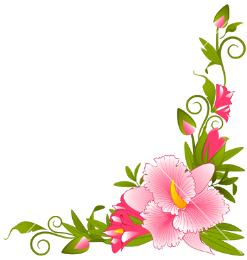 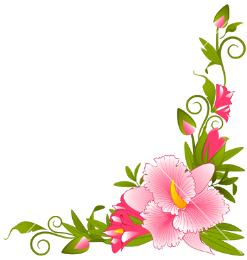 7
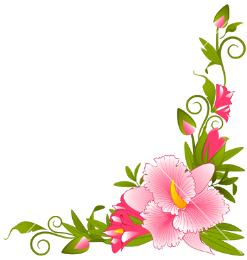 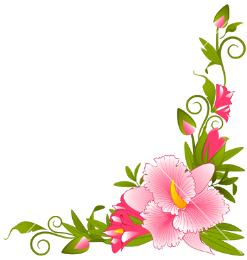 হেমন্ততে  প্রকৃতিতে   রঙের নানা রকম খেলা চলে
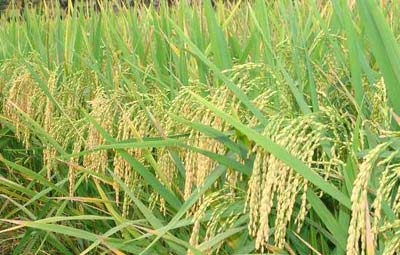 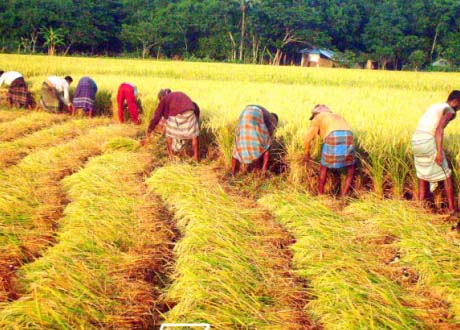 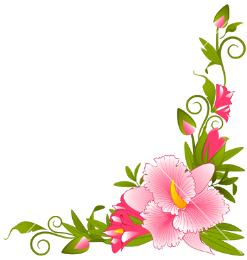 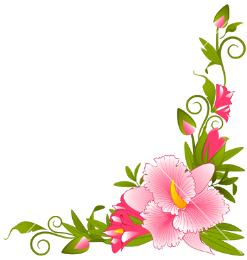 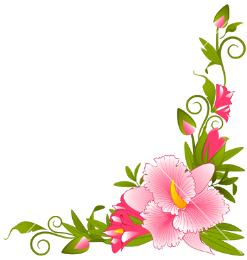 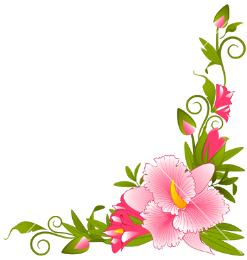 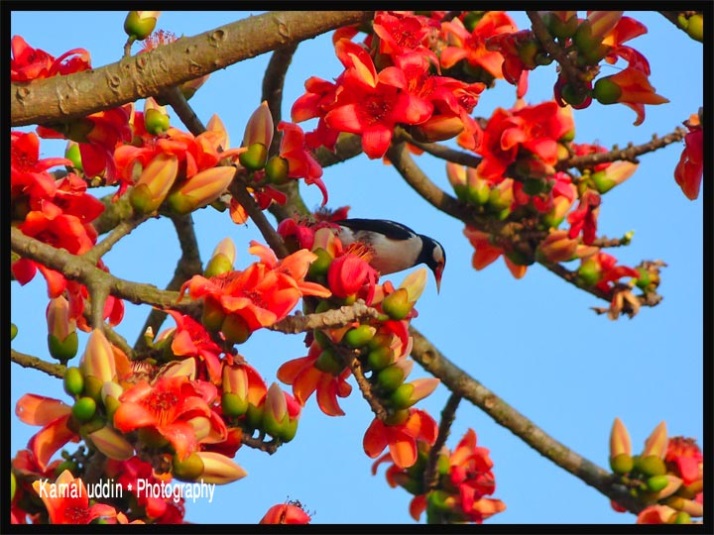 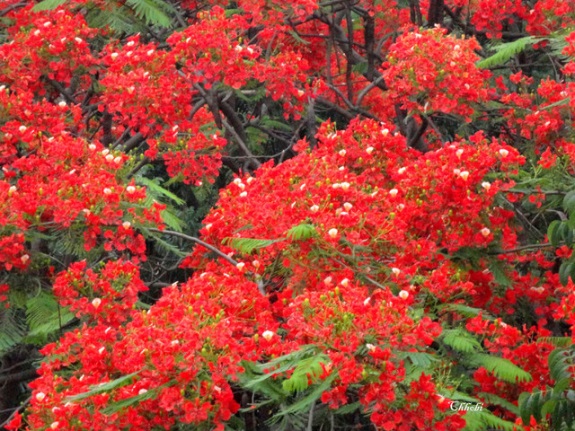 শীতে পুরো প্রকৃতি যেন রঙের উৎসবে মেতে উঠে
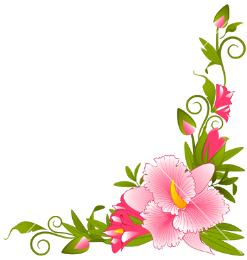 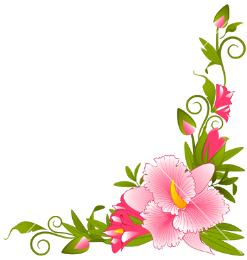 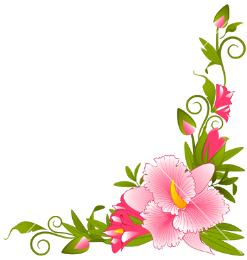 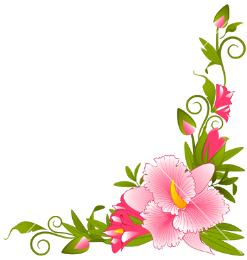 শীতকালে  প্রকৃতিতে  হলুদ রঙের  বন্যা
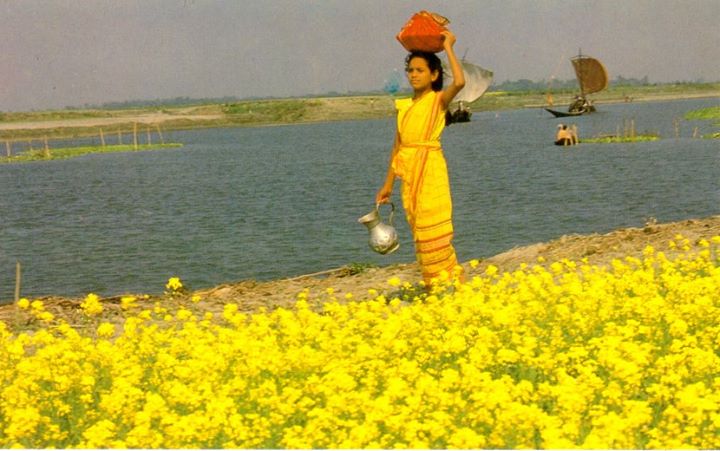 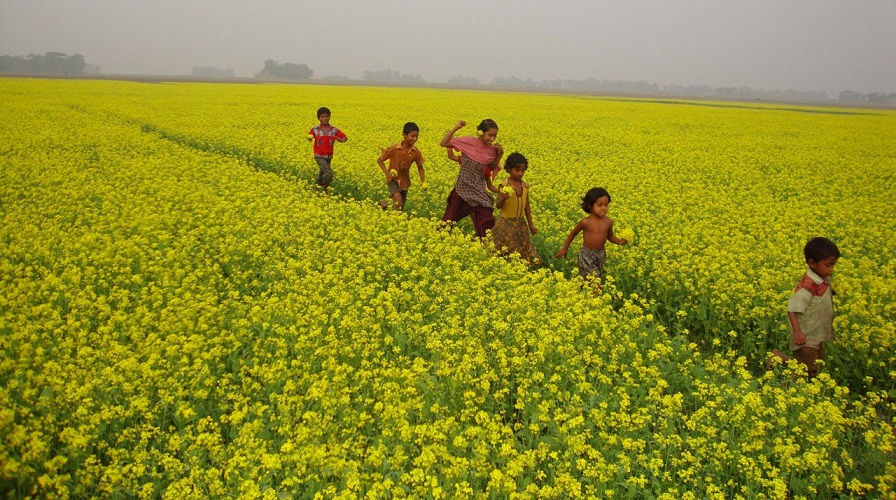 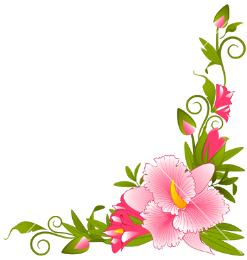 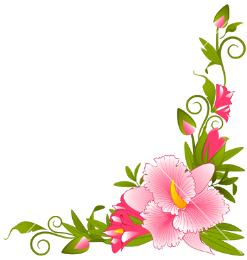 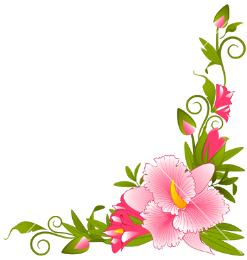 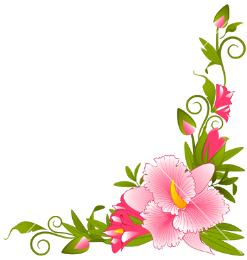 শীতকালে  প্রকৃতিতে   তিল খেতের সাদা আর হালকা বেগুনি ফুল দেখা যায়
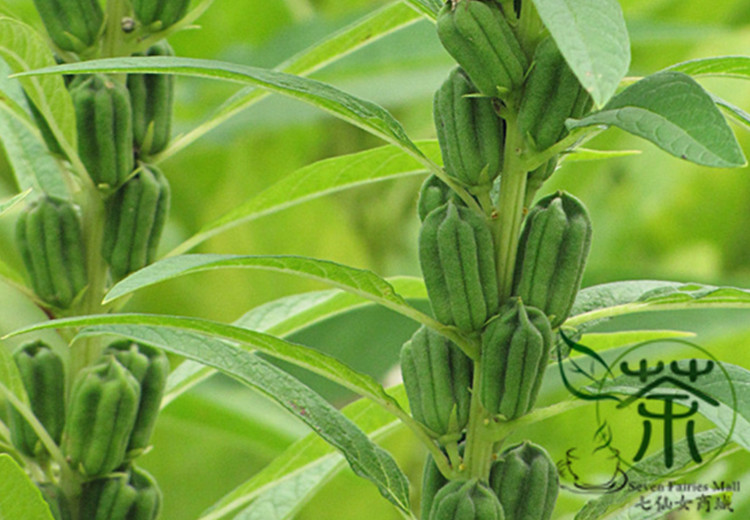 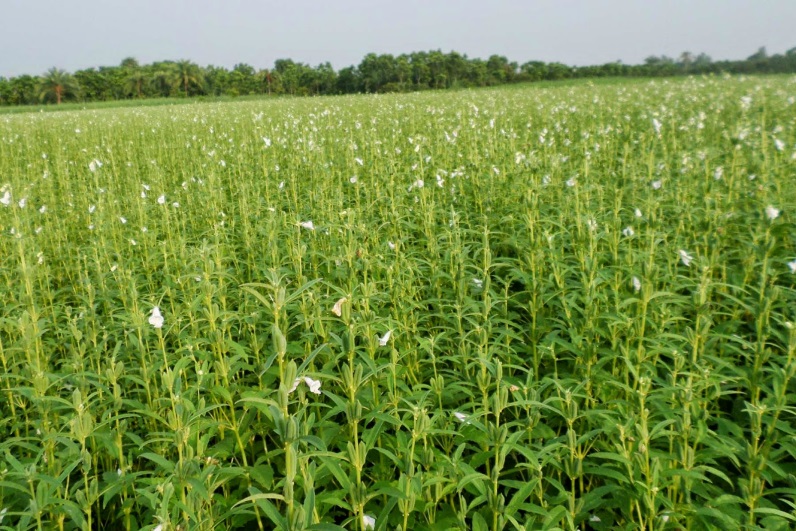 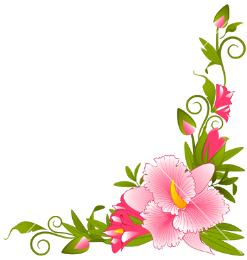 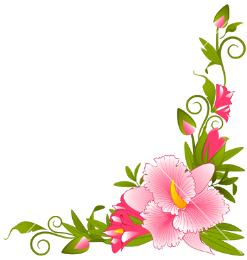 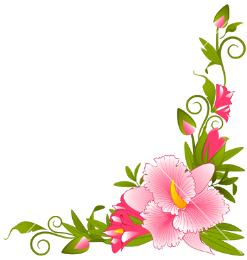 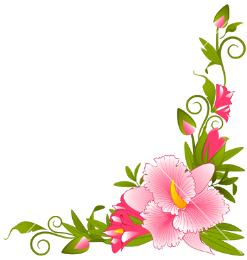 জোড়ায় কাজ
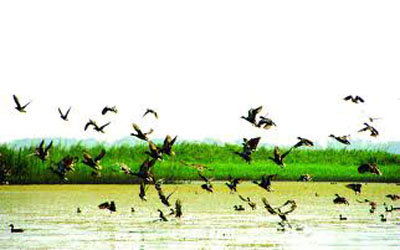 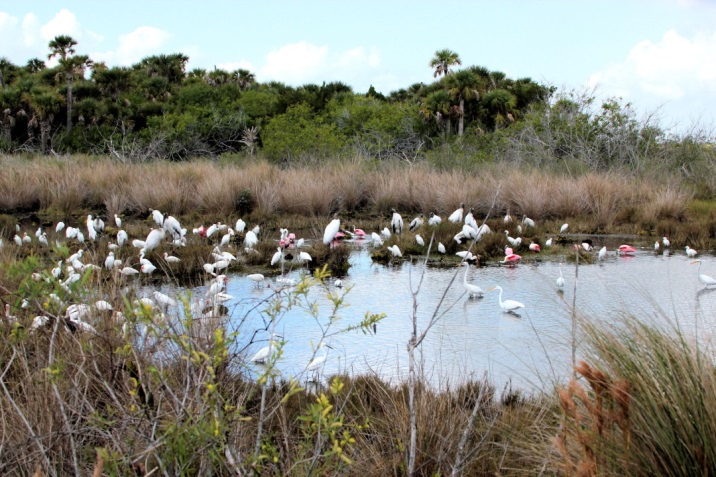 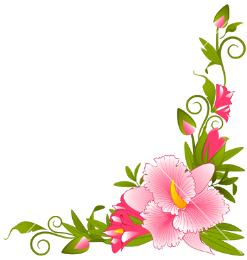 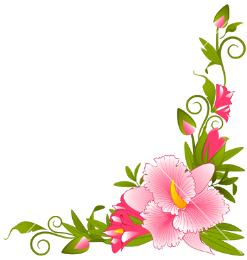 12
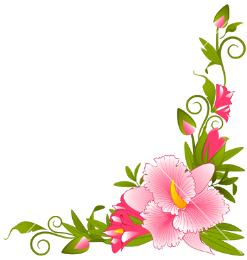 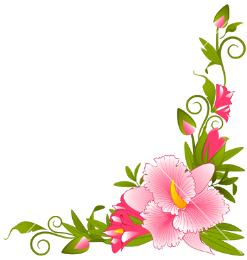 বাসন্তী ও উজ্জ্বল রঙের পোশাকে, সাজ-সজ্জায় উৎসবে মেতে ওঠে।
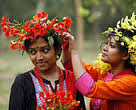 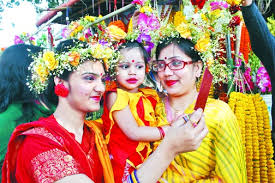 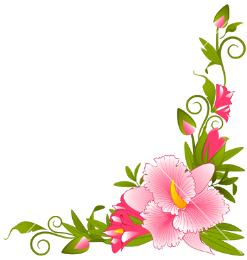 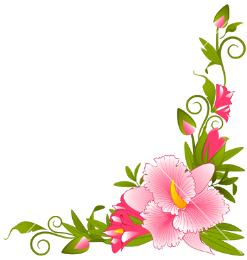 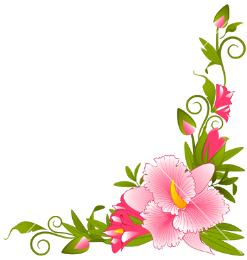 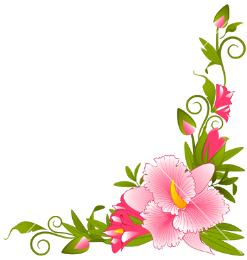 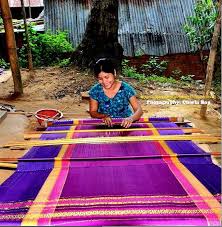 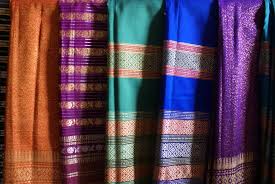 ক্ষুদ্র নৃগোষ্ঠীর লোকেরা তাদের  তৈরি তাঁতের পোশাকে রঙিন  সুতোর বুনটে  মনকাড়া শাড়ি ও পোশাক বানিয়ে চলছে
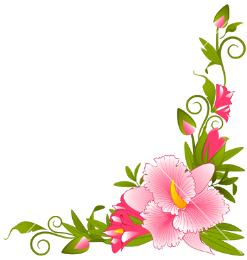 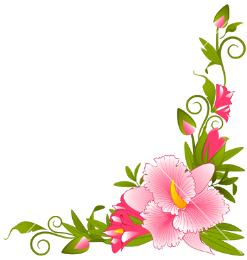 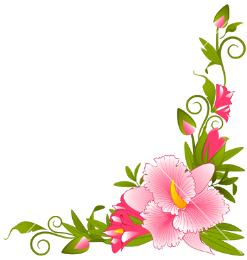 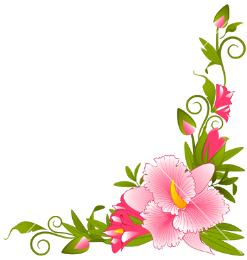 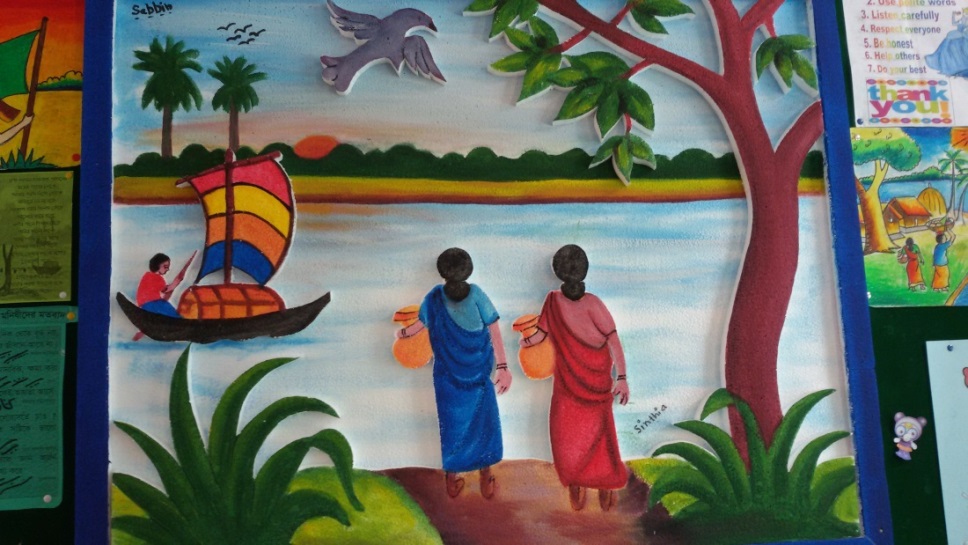 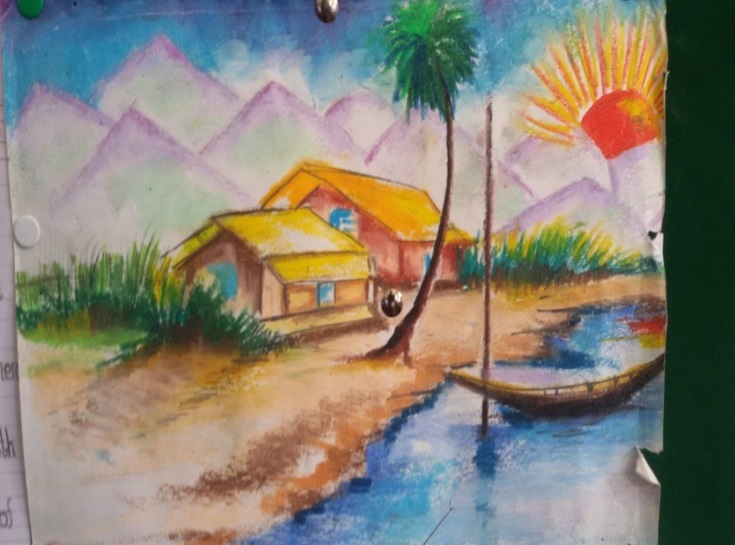 বিভিন্ন  দেশের তুলনায়  বাংলাদেশের শিশুদের ছবির রঙ  অনেক উজ্জ্বল, সাহসী,এবং মৌলিক রঙ ঘেঁষা। তাই খুব সহজেই বাংলার শিশুদের  ছবিকে আলাদা  বৈশিষ্ট্যে চেনা যায়।
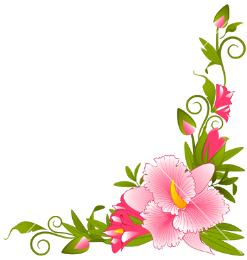 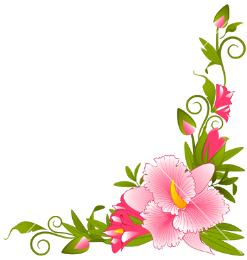 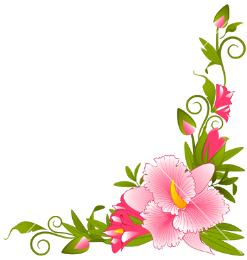 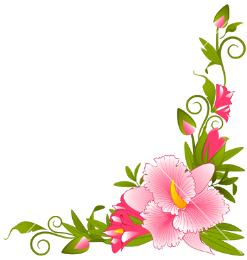 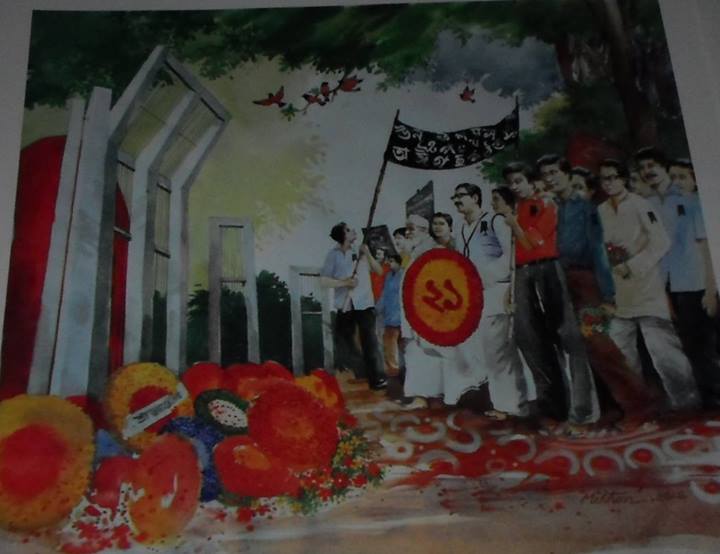 বাংলার শিল্পীদের শিল্পকর্ম সারা বিশ্বে প্রশংসা পাচ্ছে
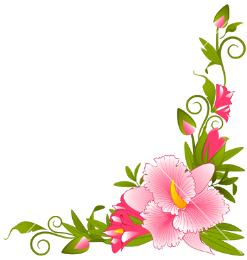 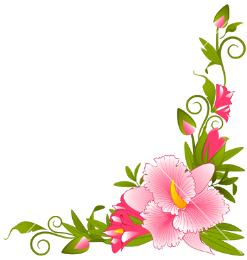 মূল্যায়ন
সঠিক উত্তরের জন্য এখানে ক্লিক করুন
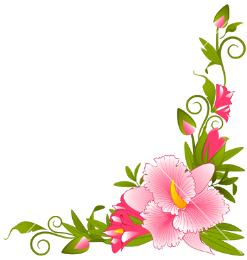 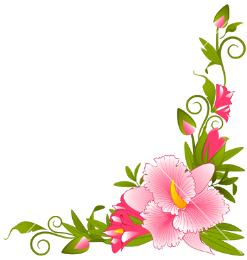 বহুনির্বাচনী প্রশ্ন
১।  বাংলাদেশের শিশুদের ছবির রঙ কেমন ?
(ক)  সুন্দর
√
খ) মৌলিক রঙ ঘেঁষা
(গ) শিশুদের মত কোমল
(ঘ)   ঝলমলে
২। ‘ গেরুয়া’ শব্দের অর্থ  কী?
(খ) ভেজে
(ক) খবর
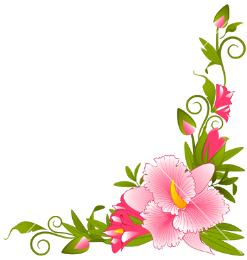 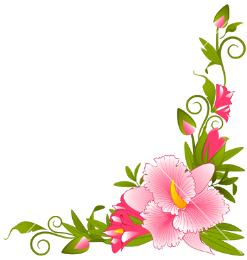 (ঘ) শত অব্দ
√
(গ) মেটে
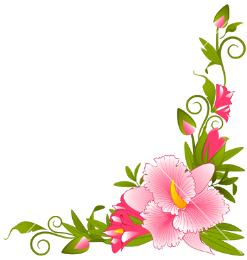 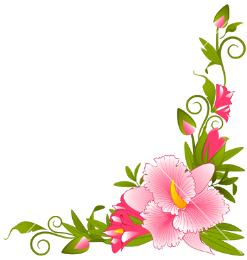 বাড়ির কাজ
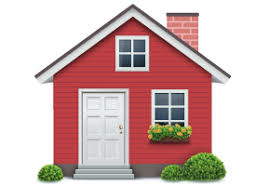 বসন্ত ঋতুর প্রকৃতিকে  তুমি  কীভাবে উপভোগ কর তার বর্ণনা  দিয়ে  একটি অনুচ্ছেদ লিখে আনবে।
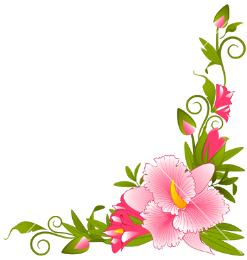 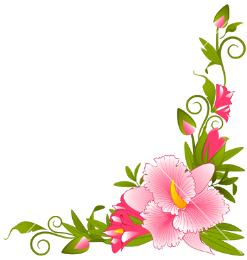 10/3/2021
18
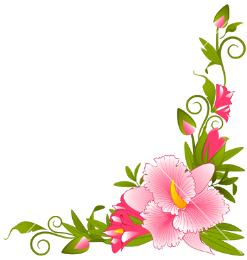 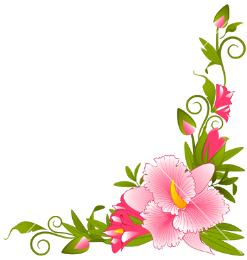 সবাইকে ধন্যবাদ
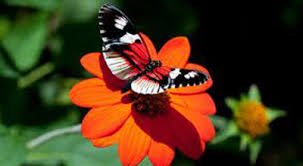 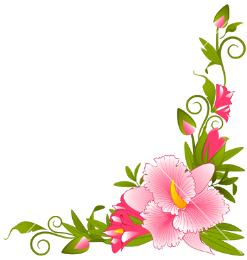 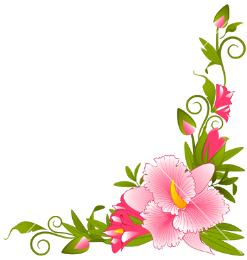